1
УПРАВЛЕНИЕ ФЕДАРАЛЬНОЙ АНТИМОНОПОЛЬНОЙ СЛУЖБЫ ПО МАГАДАНСКОЙ ОБЛАСТИ

АНАЛИЗ ПРАВОПРИМЕНИТЕЛЬНОЙ ПРАКТИКИ   МАГАДАНСКОГО УФАС РОССИИ ПО КОНТРОЛЮ В СФЕРЕ КОНТРАКТНОЙ СИСТЕМЫ

Романенко М.А.
17 декабря 2018 года
Рассмотрение жалоб
3
Рассмотрение жалоб
4
Рассмотрение жалоб
5
Проверочные мероприятия
6
Реестр недобросовестных поставщиков
7
Типовые нарушения
По результатам рассмотрения жалоб «профессиональных жалобщиков»:
Установление противоречивых требований к участникам закупки (Решение по делу №04-30/139-2018)
Установление в проекте контракта ответственности в привязке к ставке рефинансирования, а не к ключевой ставке (Решение по делу №04-30/(141-143)-2018);
Отсутствие ограничений по приказу №155 (Решение по делу №04-30/143-2018);
8
Типовые нарушения
Отсутствие в извещении порядка обеспечения заявок (Решение по делу №04-30/153,154-2018);
Установление в проекте контракта ответственности для СМП с нарушением ПП №1042 (Решение по делу №04-30/130-2018);
Неправомерное установление сроков оплаты по контракту для СМП (Решение по делу №04-30/153,154-2018);
Противоречивое описание объекта закупки (Решение по делу №04-30/153,154-2018 );
9
Типовые нарушения
Разные сроки подачи заявок в документации и извещении (Решение по делу №04-30/162-2018 );
Указание на утративший силу приказ №155 (Решение по делу №04-30/1770-2018)
10
Типовые нарушения
Иные нарушения:
Необоснованный допуск заявки по ст.14 (Решение по делу №04-30/164-2018);
Неправомерные требования к остаточному сроку годности лекарственных средств (Решение по делу №04-30/167-2018);
Ненадлежащие требования к участникам закупки(Решение по делу №04-30/175-2018)
11
Новости
Запуск «Березки» отложили до весны
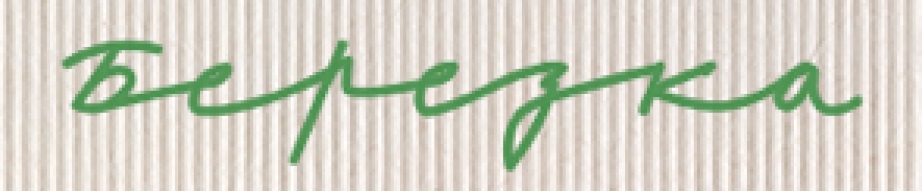 12
Новости
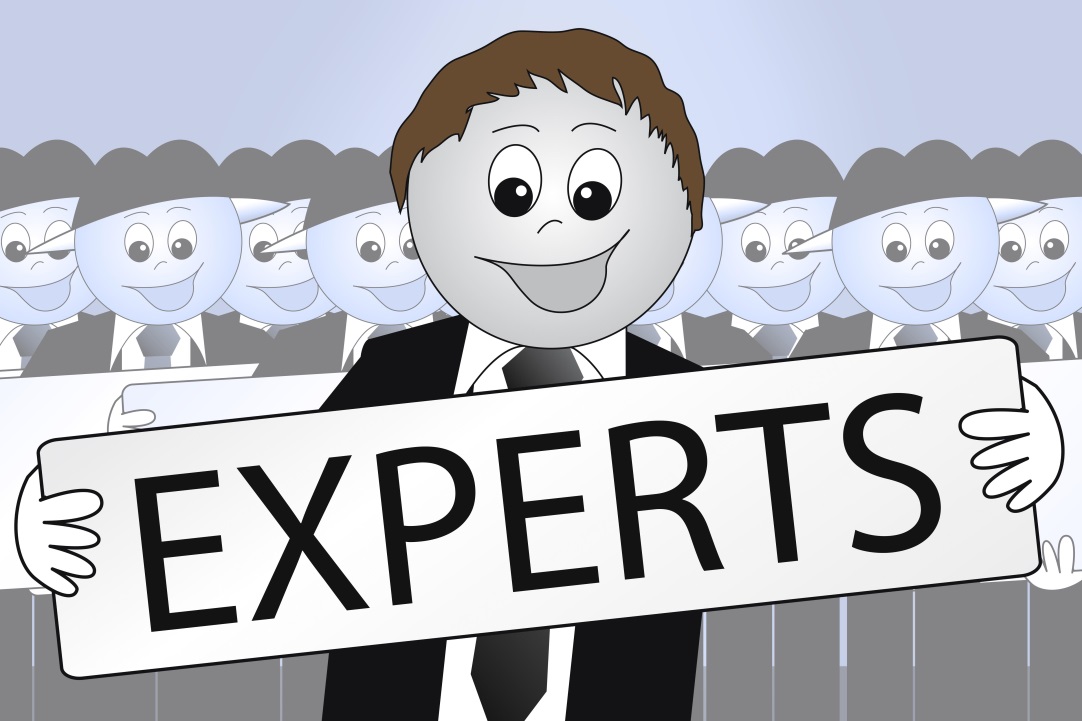 Научные организации могут больше закупать у едпоставщика
13
Новости
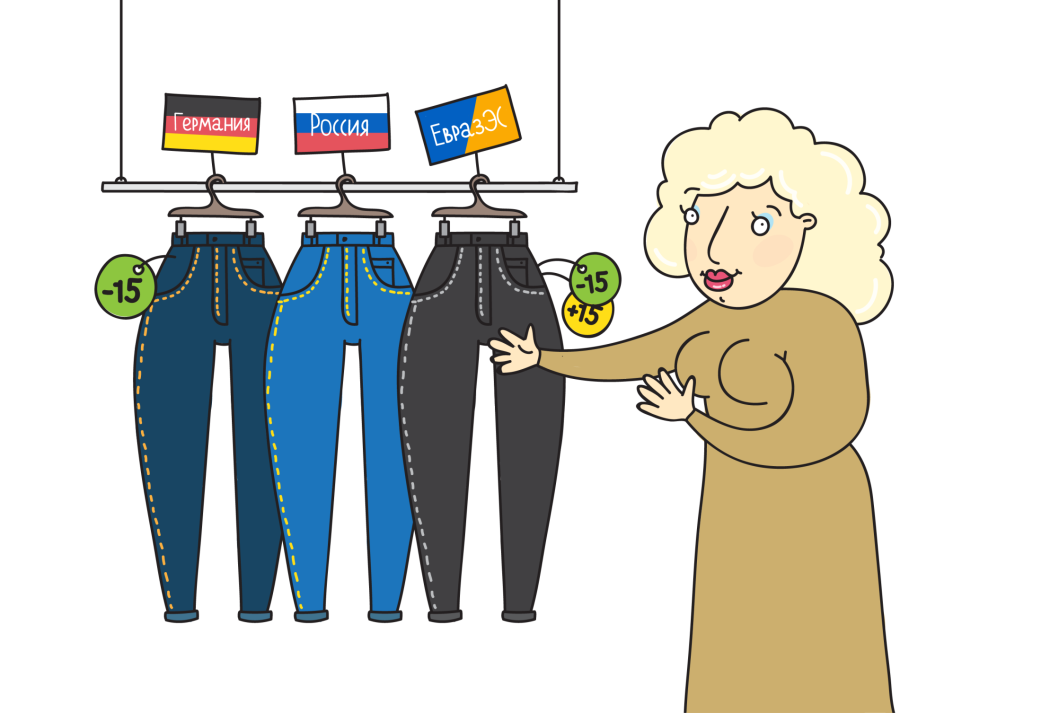 Новые условия для преимуществ товарам из ЕАЭС (приказ Минфина от 04.06.2018 №126н)
14
Пример 1.
Запрос котировок
Заявка №1 – только турецкий товар;
Заявка №2 – только  китайский товар;
Заявка №3 – 60% российского товара, 40% - китайского
15
Пример 2.
Аукцион
Заявка №1 – только российский товар;
Заявка №2 – 99 процентов российского товара и 1 процент китайского;
Цену ниже предложил участник с заявкой № 2
16
Пример 3.
Аукцион
Заявка №1 – только белорусский товар;
Заявка №2 – только китайский товар;
Заявка №3 – российский товар (самая высокая цена) 
Цену ниже предложил участник с заявкой № 2. Уклонился.
17
Пример 4.
Конкурс
Заявка №1 – 51% российский товар; 49% - французского
Заявка №2 – российский товар
18
Пример 5.
Аукцион
Заявка №1 – 70% китайский товар; 30% - белорусский
Заявка №2 – 10% китайский товар; 90% - российский
Заявка №3 – украинский товар
Наименьшая цена – участник №2
19
Пример 6.
Аукцион
Заявка №1 – 100% китайский товар; 
Заявка №2 – 100% китайский товар; 
Заявка №3 – отклонена по вторым частям
Наименьшая цена – участник №2
20
СПАСИБО ЗА ВНИМАНИЕ!
21